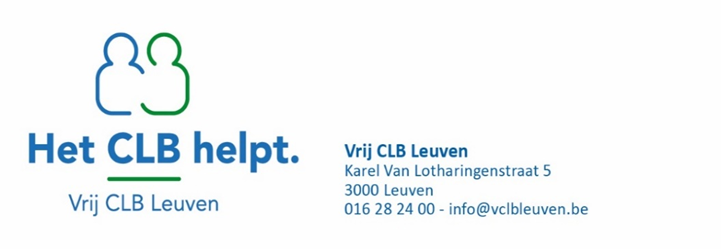 Wat na Type 3?
De overstap naar het secundair onderwijs
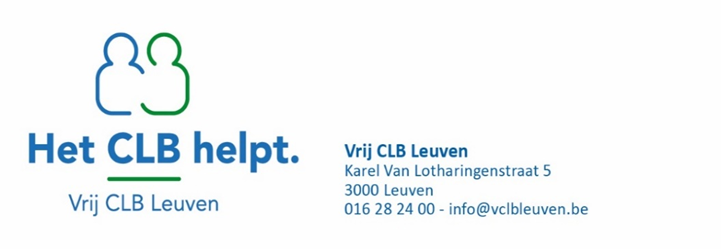 Inhoud
Structuur gewoon secundair onderwijs
1e graad: A stroom en B stroom
Inschrijvingen 
Ondersteuning
Buitengewoon secundair onderwijs
Opleidingsvormen
OV 4
OV 3
OV 2
OV 1
Aanbod
Inschrijvingen
Hulp bij het kiezen
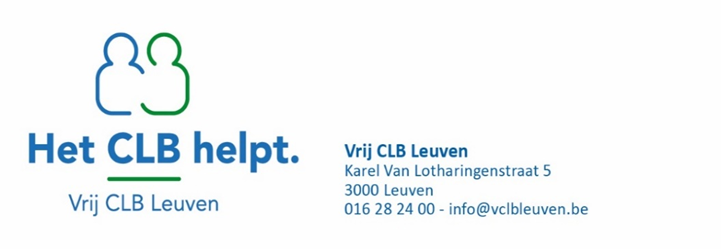 Structuur gewoon secundair onderwijs
3
7
Sense: voorbereidend op hoger onderwijs of beroepsgericht
Finaliteit Doorstroom
ASO    KSO    TSO
65
Finaliteit Arbeidsmarkt
BSO
Dubbele Finaliteit
KSO     TSO
Finaliteit Doorstroom
ASO    KSO    TSO
Finaliteit Arbeidsmarkt
BSO
Dubbele Finaliteit
KSO     TSO
43
2
1
2
2de leerjaar Adifferentiatie + basisoptie
2de leerjaar B differentiatie + basisoptie
1
1ste leerjaar Adifferentiatie
1ste leerjaar B differentiatie
[Speaker Notes: De overheid besliste om het secundair onderwijs te moderniseren. De veranderingen zijn gestart in september 2019 in het 1ste jaar van het secundair onderwijs. De veranderingen worden jaar per jaar ook doorgevoerd in de hogere leerjaren.

Het secundair onderwijs wordt net zoals het basisonderwijs onderverdeeld in leerjaren. De leerjaren worden onderverdeeld in drie graden. Het 1ste en 2de leerjaar vormen de 1ste graad. Hierbij wordt een onderscheid gemaakt tussen de A stroom en de B stroom

Het 3de en 4de leerjaar vormen de 2de graad. Hierin kies je een studierichting. Sommige studierichtingen bereiden leerlingen voor op het hoger onderwijs. Dit zijn studierichtingen met een finaliteit doorstroom. In andere studierichtingen krijg je meer praktijk zodat je na het 6de of 7de jaar kan gaan werken. Dit zijn studierichtingen met een finaliteit arbeidsmarkt. Er zijn ook studierichtingen waarna je zowel kan studeren als gaan werken. Men spreekt van studierichtingen met een dubbele finaliteit. Ik kom hier later nog even op terug.

Het 5de, 6de en het eventuele 7de jaar vormen tot slot de 3de graad. De meeste leerlingen volgen 6 leerjaren. Sommigen volgen nog een 7de jaar.  Het kan gaan om een specialisatiejaar of een jaar dat extra voorbereidt op bepaalde studierichtingen in het hoger onderwijs.]
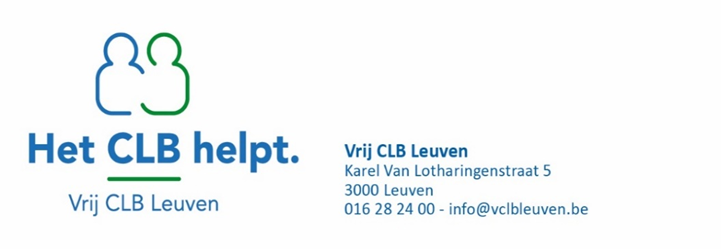 Eerste graad
Twee mogelijkheden: A stroom en B stroom
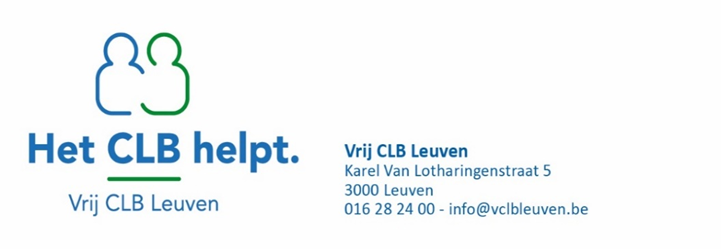 Toelating tot 1A en 1B
1A
1B
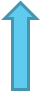 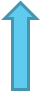 Getuigschrift basisonderwijs
Geen getuigschrift basisonderwijs
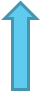 Niet alle  doelen voldoende bereikt
Alle doelen voldoende bereikt
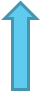 (Buitengewoon)basisonderwijs 
(Beëindigd op leeftijd 12/13jaar)
[Speaker Notes: Of een leerling start in de A stroom of in de B stroom hangt af van het getuigschrift dat hij of zij behaalt op het einde van het lager onderwijs.

Op het einde van het lager onderwijs gaat de school na of de leerlingen in voldoende mate de leerstof van de lagere school beheersen. 

Leerlingen die de doelen in voldoende bereikt hebben, krijgen het getuigschrift basisonderwijs en gaan naar de A stroom.

Leerlingen die de doelen niet voldoende bereiken, krijgen geen getuigschrift basisonderwijs en gaan naar de B stroom. 

Leerlingen die 12 jaar worden voor 31/12 kunnen al overstappen naar de B stroom.]
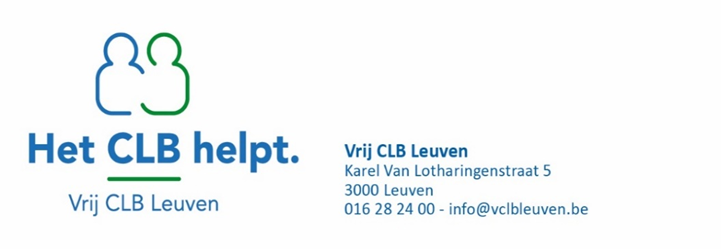 Verschil tussen 1A en 1B
1e leerjaar A
1e leerjaar B
Getuigschrift basisonderwijs
Nieuwe leerstof
Vooral theorie
Sneller tempo
Meer leerlingen (20-25)
Opties na 1A
2A
2B
Geen getuigschrift basisonderwijs
Getuigschrift basisonderwijs na advies CLB
Herhaling leerstof lager onderwijs
Meer toepassingen en techniek
Meer tijd voor oefenen en vragen
Minder leerlingen (10-15)
Opties na 1B
2B
1A
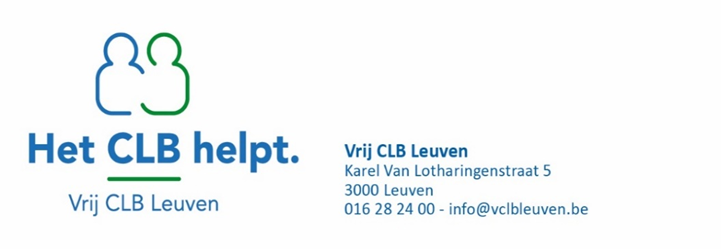 Programma eerste graad
Er wordt verder gebouwd op de leerstof van de lagere school
Doel van een brede eerste graad: interesses en talenten verder ontdekken
Pas in de tweede graad wordt er gekozen voor een studierichting
[Speaker Notes: Zowel in de A stroom als de B stroom telt een week 32uren. De basisvorming omvat 27u. Het gaat om vakken zoals Nederlands, Frans, wiskunde die alle leerlingen krijgen.

Naast de basisvorming zijn er nog 5 lesuren die wel kunnen verschillen per leerling. Men spreekt van 5 u differentiatie. Elke leerling volgt een differentiatiepakket.]
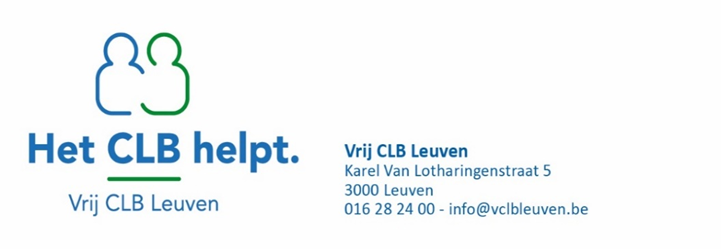 A Stroom: 1e en 2e jaar
Basisvorming + keuzegedeelte
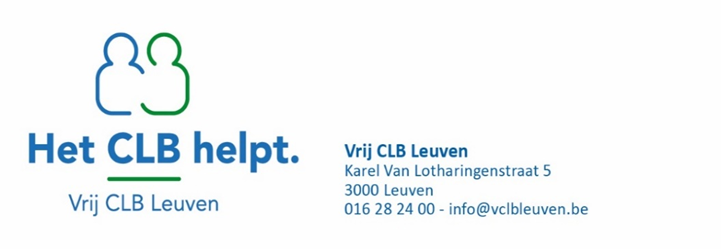 Basisvorming in 1A (27 uur)
Werken aan de eindtermen
Scholen bepalen zelf via welke vakken ze dit doen
Voorbeeld:
[Speaker Notes: Een week telt 32uur. 27uur gaan naar de basisvorming en de overige 5uur naar differentiatie.

De overheid legt nog wel de doelen van het onderwijs op (eindtermen) maar zegt niet meer welke vakken de scholen moeten geven. De meeste katholieke scholen geven dezelfde vakken in de basisvorming. Dit programma is weergegeven in deze tabel. In het officieel onderwijs is er geen standaardlessentabel voor alle scholen. Hier zijn er meer verschillen in de vakken van de basisvorming.]
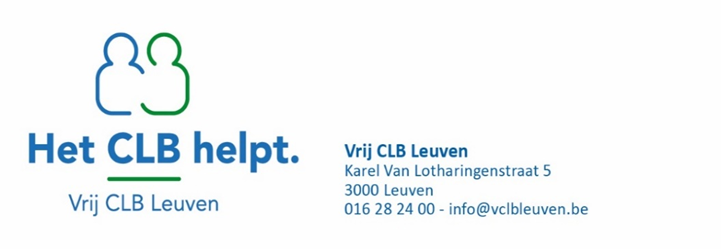 Keuzegedeelte in 1A: Differentiatie (5uur)
Keuzegedeelte en benaming kan sterk verschillen van school tot school
Doel: 	
Remediëren: als de basisvorming onvoldoende verworven is, kan de leerling een gedeelte van de tijd gebruiken om zichzelf te versterken in de leerstof 
Verdiepen: De leerling doet meer kennis en vaardigheden op in 1 of meer onderdelen van de basisvorming of verdiept zich meer in klassieke talen (Latijn en/of Grieks)
Bouwstenen:
Flex: ondersteuning, verdieping, verbreding op maat van de leerling
Vaak gebruikt om te differentiëren voor Nederlands, Frans en Wiskunde
Horizon: studiedomeinen verkennen die in de 2e graad aan bod komen
Klassieke talen: Latijn en Grieks
Leer- en leefsleutels: leren leren, sociale vaardigheden, …
[Speaker Notes: Naast de 27uur basisvorming zijn er nog 5 differentiatieuren. De scholen vullen deze differentiatie-uren op verschillende manieren in en gebruiken hiervoor ook eigen benamingen. De uren hebben als doel om te remediëren of te verdiepen. Als leerlingen voor bepaalde onderdelen extra uitleg of oefeningen kunnen gebruiken krijgen ze ondersteuning of remediëring. Het kan ook gaan om extra leerstof en uitdagingen. Je krijgt dan meer en moeilijkere oefeningen of leert over bijkomende onderwerpen..

We kunnen een aantal bouwstenen onderscheiden die vele scholen gebruiken om differentiatiepakketten samen te stellen.
O Flex
De invulling of inhoud van deze flex-uren past de school aan aan de mogelijkheden van de leerling. Meestal worden de flexuren besteed aan Nederlands, Frans of wiskunde maar het kan ook gaan om andere vakken van de basisvorming.

O Horizon
In de 2de en 3de graad van het secundair onderwijs worden een aantal studiedomeinen onderscheiden (bijvoorbeeld Economie en organisatie, Kunst en creatie, Land- en tuinbouw, Maatschappij en welzijn). We zullen daar straks verder op ingaan. In vele scholen kunnen leerlingen in het 1ste jaar kennismaken met deze domeinen. Men gebruikt hiervoor uiteenlopende benamingen zoals horizonuren, modules, projecten, talenturen … 
Via deze horizonuren kan je ontdekken wat de verschillende studiedomeinen inhouden en in welke domeinen je interesse en talenten zich vooral situeren.

O Latijn
In sommige scholen kan je kiezen voor Latijn. In de meeste scholen besteedt men 4 u per week aan Latijn.

O Leer- en leefsleutels
In een aantal scholen kan je een uur leer- en leefsleutels volgen. Je leert er studievaardigheden, sociale vaardigheden en komt meer te weten over een gezonde leefstijl (voeding, beweging …). Men spreekt soms van leer- en leefsleutels, Life skills, sociale activiteit of een titularisuur]
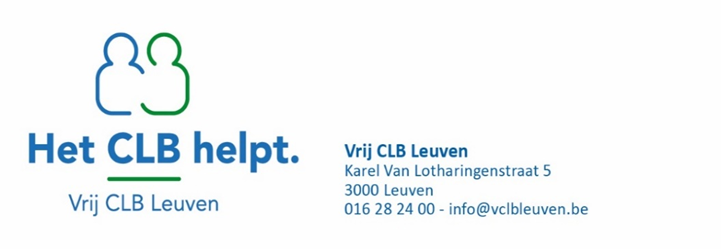 Voorbeeld van een differentiatiepakket (5uur)
Scholen bieden verschillende differentiatiepakketten aan
Overzicht regio Leuven Overijse Tervuren Zaventem: http://www.vclbleuven.be/kiezen/scholengids/differentiatiepakketten_1SO_LOTZ.pdf
Voorbeeld:
Alle leerlingen volgen 1uur leer- en leefsleutels
Verschillende pakketten die worden aangeboden voor de overige 4 uur:
Pakket 1: 4uur kunst en cultuur
Pakket 2: 4uur Latijn
Pakket 3: 4 uur Move & Mind (sport, bewegingsleer, voeding, …)
Pakket 4: 4 uur Stem
Pakket 5: 4 uur Meertaligheid
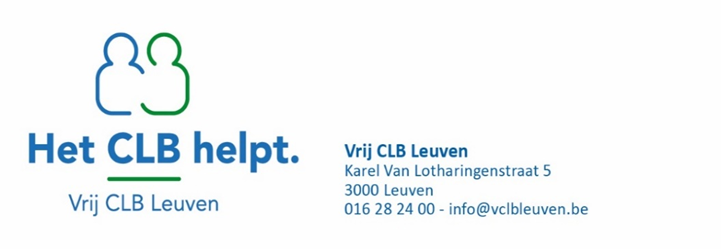 Basisvorming in 2A (25 uur)
Voorbeeld:
[Speaker Notes: Ook in het 2de jaar gaan de meeste lesuren naar de vakken van de basisvorming. In 2A gaat het om 25 u.]
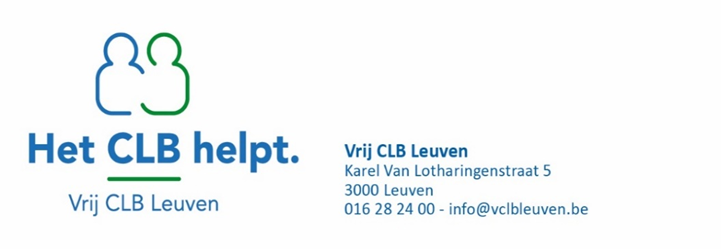 Keuzegedeelte 2A: differentiatie + basisoptie (7u)
Differentiatie (2uur)
Verdieping, verkenning en remediëring van de basisvorming
De invulling van deze uren kan verschillen van leerling tot leerling

Basisoptie (5uur)
Aanbod van scholen varieert 
Leerlingen kiezen één basisoptie en maken kennis met een bepaald studiedomein
Een aantal basisopties worden nog verder onderverdeeld in pakketten
Bv. Kunst en creatie
Artistieke vorming
Ballet
Creatie en vormgeving
[Speaker Notes: Naast de basisvorming is er een differentiatiepakket van 2 u. Het zijn uren die kunnen verschillen per leerling en zijn vooral bedoelt voor verkenning, verdieping en remediering van de basisleerstof.
In het 2de jaar kies je ook voor een basisoptie. Via de vakken van de basisoptie maak je kennis met een bepaald studiedomein. In 2A kies je 1 basisoptie. In sommige scholen worden de basisopties opgedeeld in pakketten. Een voorbeeld hiervan is de basisoptie kunst en creatie die onderverdeeld worden in de pakketten artistieke vorming, ballet en creatie en vormgeving]
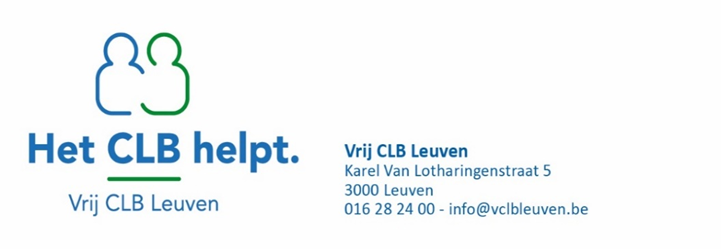 Basisoptie 2A: 13 mogelijke studiedomeinen
Economie en organisatie
Freinetpedagogie 
Klassieke talen (Grieks-Latijn, Latijn)
Kunst en Creatie
Maatschappij en welzijn
Moderne talen en wetenschappen
Steinerpedagogie
Sport
Stem-technieken
Stem-wetenschappen
Voeding en horeca
Topsport
Yeshiva (Joodse godsdienst)
[Speaker Notes: Hier zie je een overzicht van de 13 mogelijke studiedomeinen in 2A]
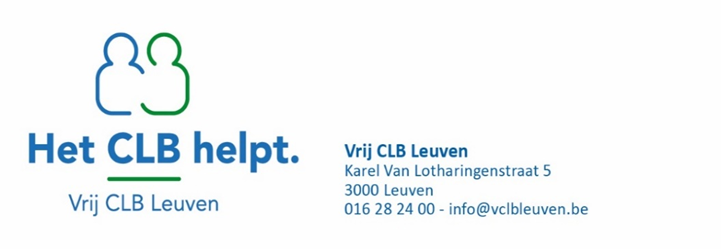 B stroom: 1e en 2e jaar
Basisvorming + keuzegedeelte
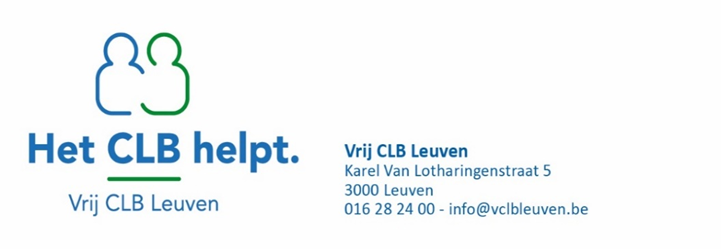 Basisvorming in 1B (27uur)
Werken aan de eindtermen
Scholen bepalen zelf via welke vakken ze dit doen
Voorbeeld:
[Speaker Notes: Ook in 1B telt de basisvorming 27 lesuren per week. In voorbeeld 1 is de standaardlessentabel voor de basisvorming van Katholiek Onderwijs Vlaanderen weergegeven

Het gaat grotendeels om dezelfde vakken als in 1A. De inhoud van deze vakken in 1B is echter anders dan in 1A. Zo komt er belangrijke leerstof uit het lager onderwijs opnieuw aan bod. 
In 1B ligt de nadruk ook meer op praktische toepassingen van de leerstof. In 1B ga je vooral leren door dingen te doen.
Er gaat veel aandacht naar Techniek dat je 4 tot 6 u per week krijgt. Via het maken van werkstukken of andere opdrachten maak je kennis met een aantal technologische domeinen: constructie (maken van dingen), transport, energie (elektriciteit …), informatie- en communicatietechnologie (computers …) en biotechniek (land- en tuinbouw, voedingsmiddelen …). Je leert hierbij om planmatig, veilig en nauwkeurig te werken.
Alle leerlingen van 1B krijgen Nederlands en Frans. In een aantal scholen krijgen de leerlingen van 1B ook al Engels.]
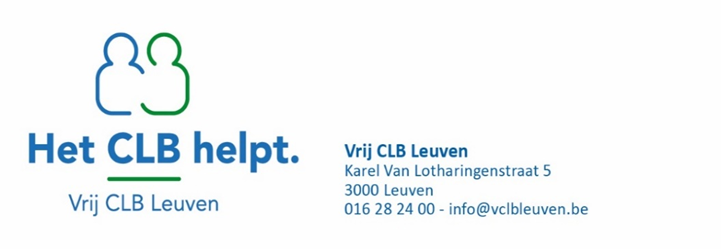 Keuzegedeelte in 1B: Differentiatie (5uur)
Keuzegedeelte en benaming kan sterk verschillen van school tot school
Doel: 	
Remediëren: als de basisvorming onvoldoende verworven is, kan de leerling een gedeelte van de tijd gebruiken om zichzelf te versterken in de leerstof 
Verdiepen: De leerling doet meer kennis en vaardigheden op in 1 of meer onderdelen van de basisvorming 
Bouwstenen:
Flex: ondersteuning, verdieping, verbreding op maat van de leerling
Vaak gebruikt om te differentiëren voor Nederlands, Frans en Wiskunde
Horizon: studiedomeinen verkennen die in de 2e graad aan bod komen
Leer- en leefsleutels: leren leren, sociale vaardigheden, …
[Speaker Notes: Ook in 1B staan er 5 u differentiatie op het programma. De scholen gebruiken (met uitzondering van Latijn) gelijkaardige bouwstenen voor de differentiatie: flex, horizon en leer- en leefsleutels.]
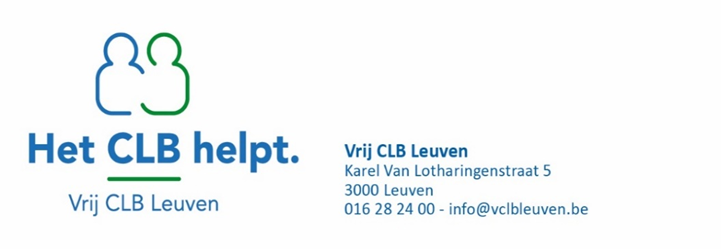 Voorbeeld van een differentiatiepakket (5u)
Scholen bieden verschillende differentiatiepakketten aan
Overzicht: http://www.vclbleuven.be/kiezen/scholengids/differentiatiepakketten_1SO_LOTZ.pdf
Voorbeeld van de verschillende pakketten:
Pakket 1: 2 uur Crea-lab + 3 uur Horizon
Pakket 2: 2 uur Digi-Lab + 3 uur Horizon
Pakket 3: 2 uur Sport-lab + 3 uur Horizon
Horizon uren = je maakt bijvoorbeeld kennis met thema’s uit Economie & organisatie,     maatschappij & welzijn en je werkt aan je sociale vaardigheden
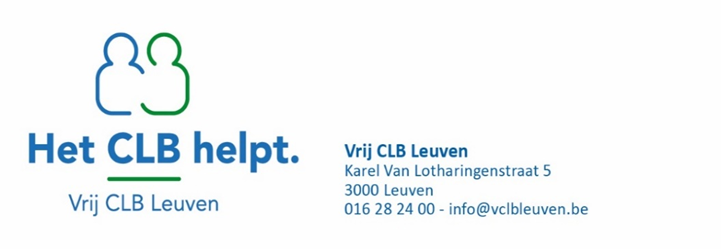 Basisvorming in 2B (20uur)
Voorbeeld:
[Speaker Notes: Ook in het 2de jaar gaan de meeste lesuren naar de vakken van de basisvorming. In 2B gaat het om 20 u per week.]
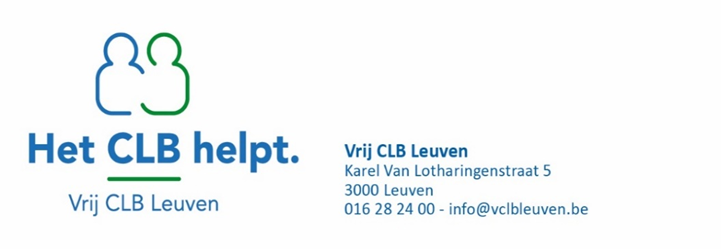 Keuzegedeelte 2B: differentiatie + basisoptie (12uur)
Differentiatie (2uur)
Verdieping, verkenning en remediëring van de basisvorming
De invulling van deze uren kan verschillen van leerling tot leerling
Basisoptie (10uur)
Aanbod van scholen varieert 
Vooral een praktische invulling
Leerlingen kiezen twee basisopties en maken kennis met een bepaald studiedomein
Een aantal basisopties worden nog onderverdeeld in pakketten
Bv. Maatschappij en welzijn
Haar- en gezondheidszorg
Mode
Verzorging
[Speaker Notes: Naast de basisvorming is er een differentiatiepakket van 2 u. Het zijn uren die kunnen verschillen per leerling.
In het 2de jaar kies je ook voor een basisoptie. Via de vakken van de basisoptie maak je kennis met een bepaald studiedomein. Zoals je kan zien omvat de basisoptie 10uur van het lespakket.  Het aanbod varieert opnieuw van school tot school. In de B stroom krijgt deze differentiatie vooral een praktische invulling. Net zoals in de A stroom kunnen scholen ervoor kiezen om de basisopties nog verder op te delen in pakketten. Zo kan de basisoptie maatschappij en welzijn worden opgedeeld in de pakketten Haar-en gezondheidszorg, mode en verzorging.]
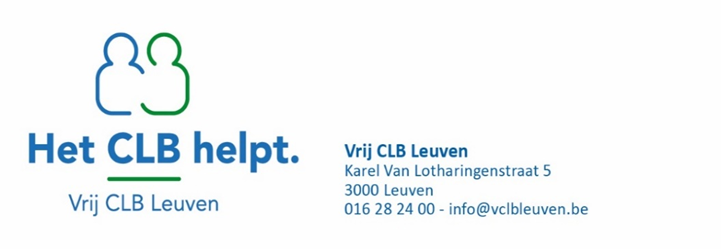 Basisoptie 2B: 7 mogelijke studiedomeinen
Economie en organisatie
Kunst en Creatie
Maatschappij en welzijn
Sport
Stem-technieken
Omvat 10u dus als hiervoor gekozen wordt, kan de leerling geen andere basisoptie kiezen
Voeding en horeca
Opstroomoptie
Voor leerlingen die na 2B de overstap willen maken naar 2A
of naar gelijk welke studierichting in het 3e jaar (ASO, KSO of TSO)
[Speaker Notes: Leerlingen die voor stem technieken kiezen kunnen geen andere basisoptie kiezen omdat dit een ruim studiedomein is.

Verder kunnen leerlingen kiezen voor de opstroomoptie. Deze is bedoelt voor leerlingen die na 2B de overstap willen maken naar de A stroom of naar gelijk welke richting in het 3e jaar.]
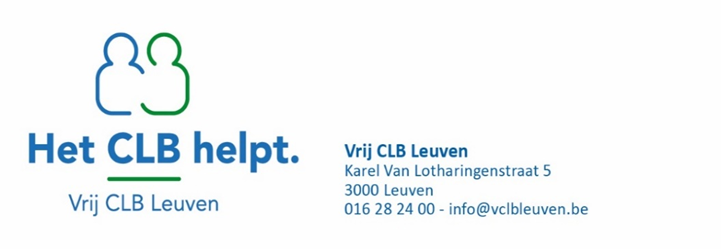 Doorstromen in en na de 1ste graad
Van
Naar
1A
2A,  2B
1B
2B, 1A
2A mits toestemming klassenraad
2A
Alle studierichtingen 3de jaar
2B
3BSO
2A
3ASO, KSO, TSO mits toestemming klassenraad
2B
Doorstroomoptie
Alle studierichtingen 3de jaar
2A
[Speaker Notes: Het attest dat je behaalt op het einde van het schooljaar bepaalt je mogelijkheden in het hogere leerjaar. Daarnaast gelden ook nog enkele algemene regels bij de overstap van het 1ste naar het 2de jaar en de overstap van het 2de naar het 3de jaar.
•De meeste leerlingen van 1A stromen door naar 2A. Ze kunnen ook naar 2B.
•De meeste leerlingen van 1B stromen door naar 2B. Ze kunnen ook overstappen naar 1A. Als je toestemming krijgt van de klassenraad (leerkrachten) mag je ook naar 2A. Dit zal echter niet zo vaak gebeuren.
•De leerlingen van 2A kunnen doorstromen naar alle studierichtingen in het 3de jaar.
•De meeste leerlingen van 2B stromen door naar 3 BSO. Als de klassenraad akkoord is kan je ook naar 2A. Als de klassenraad akkoord is kan je naar het 3de jaar ASO, KSO of TSO, maar dat zal in de praktijk niet vaak gebeuren.
•Als je in 2B de doorstroomoptie volgt kan je naar 2A maar ook naar alle studierichtingen in het 3de jaar.]
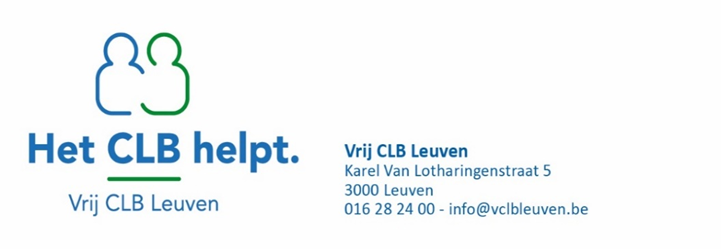 Inschrijvingen
Regio Vlaams-Brabant
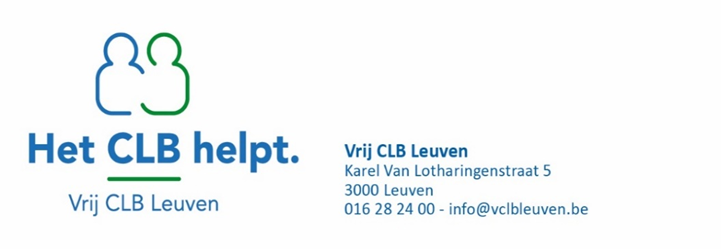 Inschrijven 1e jaar gewoon secundair onderwijs
Wanneer aanmelden?
De meeste scholen werken met een aanmeldperiode
Moment van aanmelding heeft geen invloed op toewijzing keuze

Hoe aanmelden?
Online: https://www.aanmelden.school/
Ranglijst maken van scholen waar je graag zou inschrijven
Belangrijk om meerdere keuzes op te geven!
Als je nog niet zeker bent van het getuigschrift: aanmelden voor A én B stroom
Wie aanmeldt voor 1A en 1B geeft voor beide keuzes afzonderlijk de schoolvoorkeur op
Steinerschool Leuven, Eureka en Sint-Ignatius Maleizen nemen niet deel aan online inschrijving

Toewijzing
Je ontvangt een e-mail met het resultaat van je toewijzing
In deze e-mail staan de instructies om in te schrijven in de school
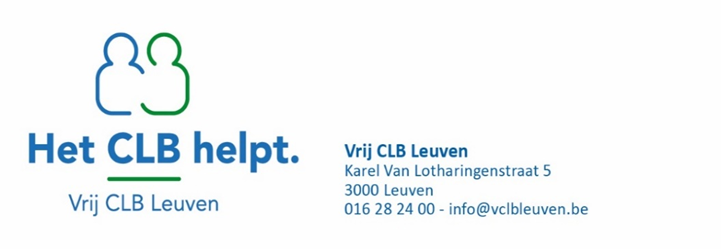 Toewijzing
3 mogelijkheden:
Je krijgt een toewijzing in je school van eerste keuze. Je mag inschrijven in deze school
Je krijgt een toewijzing in een school van een lagere keuze. Je mag inschrijven in deze school en staat op de wachtlijst van de scho(o)l(en) van hogere keuze
Je hebt in geen enkele school een toewijzing. Je staat op de wachtlijst van alle scholen waarvoor je hebt aangemeld

Voorrangsgroepen
Broers en zussen van leerlingen die nu ingeschreven zijn in de secundaire school. Ook stiefbroers en -zussen, halfbroers en -zussen of andere kinderen die op hetzelfde adres gedomicilieerd zijn of hun hoofdverblijfplaats op hetzelfde adres hebben
Kinderen van personeel van de secundaire school
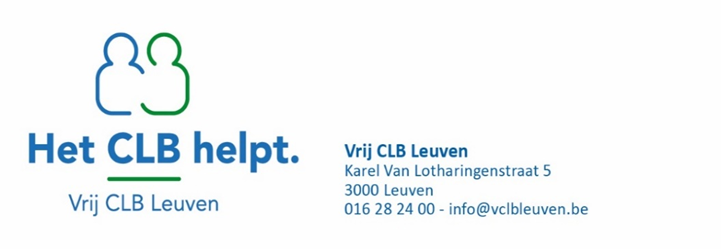 Organisaties die je kunnen helpen bij het aanmelden
Buurtcentrum Mannenstraat
Groefstraat 2, 3000 Leuven
016 22 38 59 of bc.mannenstraat@leuven.be
Kinderwerking Fabota 
Riddersstraat 33, 3000 Leuven
016 22 89 78 of karin@lampeke.be
Vzw Wigwam
Diestsesteenweg 379c, 3010 Kessel-Lo
016 25 78 30 of info@dewigwam.be
Buurtcentrum Sint-Maartensdal
Rijdende Artillerielaan 6, 3000 Leuven
016 23 45 40 of kettekeet@leuven.be
Meer info via https://leuven.be/inschrijven-het-secundair-onderwijs
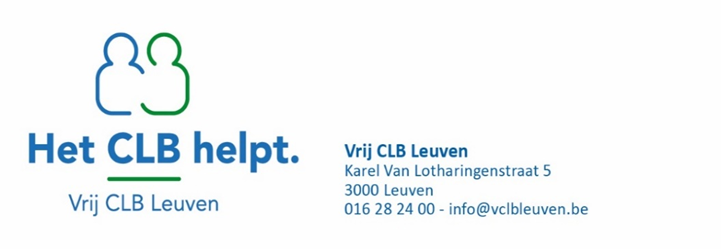 Ondersteuning voor leerlingen met specifieke onderwijsbehoeften
Wanneer er uitbreiding van zorg nodig is of wanneer leerlingen een IAC volgen
In samenwerking met het buitengewoon onderwijs
De school voor gewoon onderwijs bepaalt samen met ouders, CLB en de school voor buitengewoon onderwijs de ondersteuning op maat, op basis van de noden. CLB maakt een (gemotiveerd) verslag op. 
De ondersteuning kan verschillende vormen aannemen:
Voor je kind zelf
Voor de leerkracht(en)
Voor het schoolteam
Kan flexibel worden ingezet, ook in de loop van een schooljaar
[Speaker Notes: Ondersteuning is mogelijk wanneer er nood is aan uitbreiding van zorg of wanneer leerlingen een IAC volgen. Ondersteuning kan dus worden ingezet voor de begeleiding van leerlingen met specifieke onderwijsbehoeften. Dit is een vorm van samenwerking met het buitengewoon onderwijs.  Samen met de school voor gewoon onderwijs, ouders en CLB bepalen zij welke ondersteuning zinvol en noodzakelijk is. Steeds op basis van de noden van de leerling. 

De ondersteuning kan betrekking hebben op de leerling, de leerkrachten of het schoolteam.

Ondersteuning kan flexibel worden ingezet. De school kan dus ook in de loop van het schooljaar nog een aanvraag indienen.]
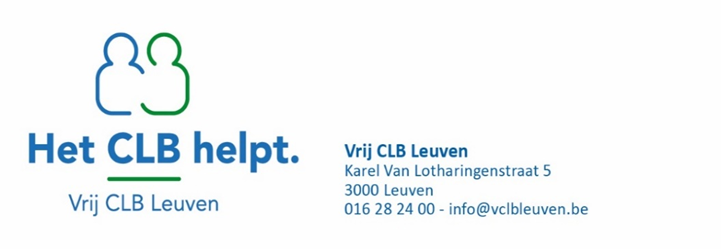 Buitengewoon onderwijs
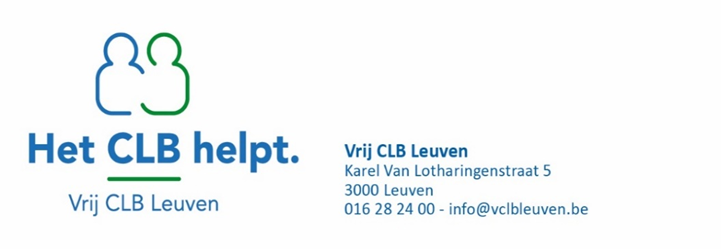 Structuur buitengewoon secundair onderwijs
8 types (Type Basisaanbod, 2, 3, 4, 5, 6, 7, 9)
4 opleidingsvormen
Opleidingsvorm 1
Opleidingsvorm 2
Opleidingsvorm 3
Opleidingsvorm 4
Toelating via een begeleidend traject en verslag van het CLB
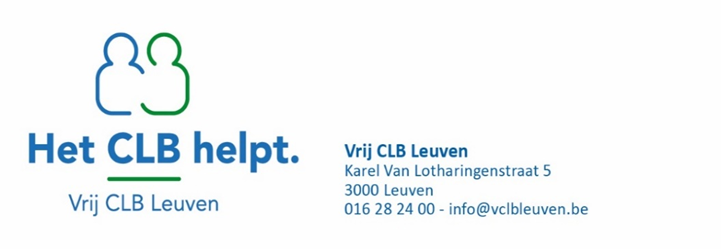 Verschillende doelen
Opleidingsvorm 4 (OV4)
OV4 heeft dezelfde structuur als het gewoon secundair onderwijs
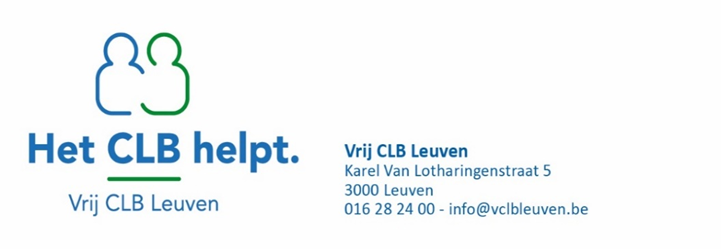 Opleidingsvorm 4, type 3
Inhoud en structuur van het gewoon onderwijs
Aangepaste omkadering specifiek gericht op leerlingen met een type 3 problematiek
Kleinere klassen
Paramedische ondersteuning 
Individueel handelingsplan
Zelfde programma’s en overgangsvoorwaarden als in het gewoon onderwijs
Meestal op de campus van een school gewoon onderwijs
1ste graad in aparte klassen
Geleidelijk meer inclusie
[Speaker Notes: In opleidingsvorm 4, type 9 krijgen leerlingen dezelfde inhoud als in het gewoon secundair onderwijs. Er is eveneens een opdeling in de A stroom en de B stroom. Het verschil zit hem in de extra ondersteuning die geboden wordt. Het gaat om therapeutische ondersteuning en een individueel handelingsplan voor de leerling.

Meestal zijn deze klassen geïntegreerd binnen het gewoon onderwijs. Scholen hebben dan bijvoorbeeld in de 1e graad een auti klas. Hoe ouder ze worden hoe meer uren ze zullen doorbrengen bij leerlingen uit het gewoon secundair onderwijs.

Er zijn een aantal toelatingsvoorwaarden verbonden aan de instap in het buitengewoon secundair onderwijs. Voor de instap in type 9 is een diagnose autisme noodzakelijk. Verder is er een verslag nodig van het CLB en moet de leerling functioneren op een bepaald niveau. Nl op niveau 4e leerjaar voor de instap in de B stroom en op niveau 6e leerjaar voor de instap in de A stroom.]
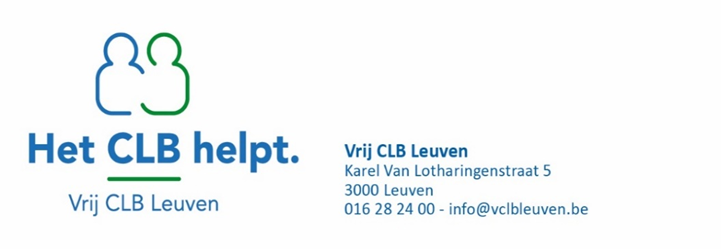 Aanbod OV 4, type 3
Leuven
1e leerjaar A
BuSO Ponton 43
1e leerjaar B
BuSO Ponton 43
https://www.ponton43.be/ 
Buiten Leuven
https://www.onderwijskiezer.be/v2/index.php
Secundair onderwijs > Scholenzoeker Buso > Opleidingsvorm OV4 Type 3
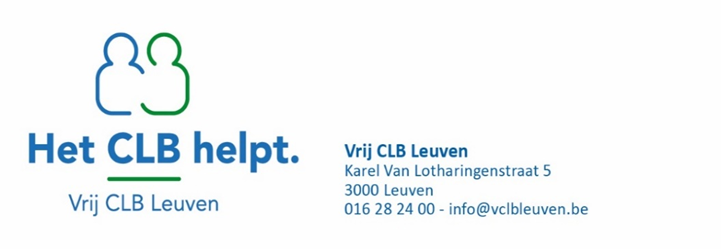 Aanmelden OV 4, Type 3
Leuven
https://leuven.be/inschrijven-het-secundair-onderwijs
zie brochure ‘aanmelden en inschrijven in het buitengewoon secundair onderwijs regio Leuven’

Voor meer info over de inschrijving in de andere BuSO scholen buiten Leuven neemt u best contact op met de school van uw voorkeur
https://www.onderwijskiezer.be/v2/secundair/sec_zoek_buso_samenscholing.php
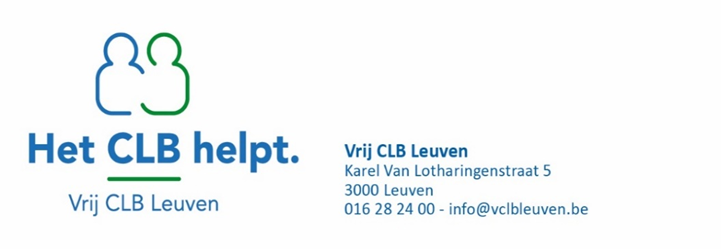 Opleidingsvorm 3
Geeft leerlingen een algemene, sociale en beroepsvorming
Doel: maatschappelijk functioneren/participeren en tewerkstelling in het gewone arbeidsmilieu mogelijk maken
De opleiding kent 3 opeenvolgende fasen
Observatiefase (1 schooljaar)
Kennismaking met opleidingen die de school in de latere fases aanbiedt
Opleidingsfase (minstens 2 schooljaren)
Leerlingen hebben gekozen voor een bepaalde opleiding maar kunnen nog makkelijk overschakelen
Kwalificatiefase (minstens 2 schooljaren)
Leerlingen kunnen in deze fase niet meer van richting veranderen
Na deze fase is de opleiding afgerond en is de leerling niet meer leerplichtig
(Facultatieve) integratiefase (1 schooljaar)
Stage
Leerlingen laten kennis maken met de concrete werksituatie
Opleidingsvorm 3
Observatiefase (1 schooljaar)
Breed oriënterende fase: technieken die basis vormen voor wat aangeboden wordt in de opleidingsfase.
Minstens 14 lestijden algemene en sociale vorming en 16 lestijden beroepsgerichte vorming (praktijk) 
Geeft een initiatie in de opleidingen die de school aanbiedt in de latere fases
Opleidingsfase: basisvorming (minstens 2 schooljaren)
Minstens 10 lestijden algemene en sociale vorming en 13 lestijden beroepsgerichte vorming (praktijk). 
Na opleidingsfase krijgt leerling bewijs van verworven competenties
Vanuit de opleidingsfase kan je naar eender welke kwalificatiefase, je moet ook niet binnen het studiedomein blijven
Opleidingsvorm 3
Kwalificatiefase: concreet beroep (minstens 2 schooljaren)
Men kan niet meer veranderen van studierichting 
Minstens 10 lestijden algemene en sociale vorming en 19 lestijden beroepsgerichte vorming + stages. 
Na de kwalificatiefase is de opleiding eigenlijk afgerond en is de leerling niet meer leerplichtig.
Doel = behalen getuigschrift opleiding of getuigschrift verworven competenties van een afgerond geheel
Wanneer een leerling geslaagd is in de kwalificatiefase, kan hij 
Naar de integratiefase
Een andere opleiding volgen
De 3de graad doen in het gewoon onderwijs
Opleidingsvorm 3
(Facultatieve) integratiefase
voor leerlingen die het getuigschrift van een opleiding hebben behaald
één volledig schooljaar, = alternerende beroepsopleiding
vooral stages (min. 24 lestijden): 3 dagen werken in bedrijf om 'de stiel' te leren en te wennen aan arbeidsritme en de nodige werkhouding; de overige 2 dagen (min 14 lestijden) les volgen(halve dag algemene vorming en anderhalve dag beroepsgerichte vorming). 
nog beter kennis laten maken met de concrete werksituatie.
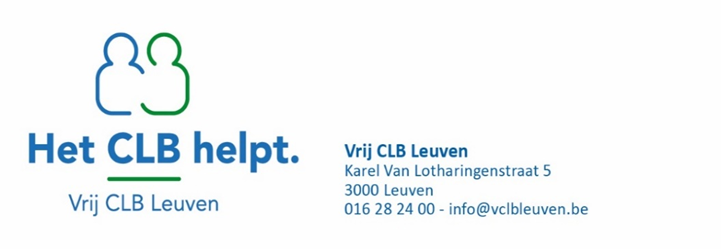 Aanbod OV 3
In de regio
Type 3
BuSO De Brug (Aarschot)
BuSO Mariadal (Hoegaarden)
Type Basisaanbod
BuSO Woudlucht (Heverlee – Leuven)
BuSO De Brug (Aarschot)
BuSO Mariadal (Hoegaarden)
BuSO Zonnegroen (Zoutleeuw)
https://leuven.be/inschrijven-het-secundair-onderwijs, zie brochure ‘aanmelden en inschrijven in het buitengewoon secundair onderwijs regio Leuven’
Buiten de regio
https://www.onderwijskiezer.be/v2/secundair/sec_zoek_buso_samenscholing.php

Voor meer info over de inschrijving neemt u best contact op met de school van uw voorkeur
Opleidingsvorm 2
Gericht op maatschappelijk functioneren en participeren in een omgeving waar ondersteuning voorzien is 

Gericht op tewerkstelling in een werkomgeving waar ondersteuning voorzien is. 

‘Tewerkstelling in een werkomgeving waar ondersteuning is voorzien’ = het verrichten van betaalde arbeid in een werkomgeving die afgestemd is op de capaciteiten, beperkingen, de arbeidsgerelateerde wensen en ontwikkelingsmogelijkheden van personen met een arbeidsbeperking
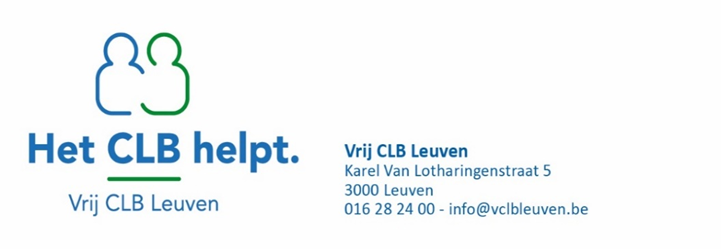 Aanbod OV 2
In de regio
Type 3
BuSO Zonnegroen (Zoutleeuw)
Type 2
BuSO Ter Bank (Heverlee – Leuven)
BuSO Woudlucht (Heverlee – Leuven)
BuSO Zonnegroen (Zoutleeuw)
https://leuven.be/inschrijven-het-secundair-onderwijs, zie brochure ‘aanmelden en inschrijven in het buitengewoon secundair onderwijs regio Leuven’

Buiten de regio
https://www.onderwijskiezer.be/v2/secundair/sec_zoek_buso_samenscholing.php

Voor meer info over de inschrijving in de andere BuSO scholen neemt u best contact op met de school van uw voorkeur
Opleidingsvorm 1
Naast aanbod voor leerlingen met mentale beperking: ook specifiek aanbod voor leerlingen met (rand)normale begaafdheid

Gericht op
Arbeidsdeelname in een omgeving met ondersteuning
Meestal vrijwilligerswerk, soms ook mogelijkheid tot betaalde tewerkstelling

Niet diploma-gericht
Opleidingsvorm 1
Programma op maat
met veel aandacht voor ontwikkelen van sociale vaardigheden en arbeidsattitudes 
Onderwijs- en vormingsaanbod
Aansluitend bij talenten en interesses:
Ateliers, keuzevakken
Mogelijkheid tot werkplekleren
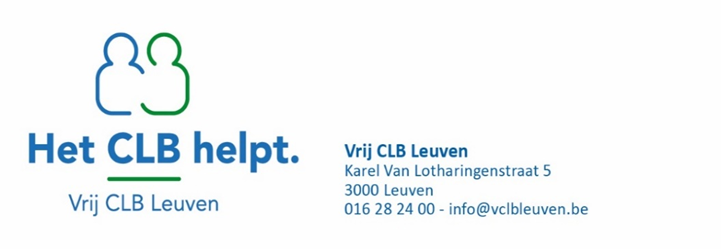 Aanbod OV 1
In de regio
Type 3
BuSO Ter Bank – TAnder (Leuven) 
Type 2
BuSO Ter Bank (Leuven – Heverlee)
BuSO Woudlucht (Leuven – Heverlee)
https://leuven.be/inschrijven-het-secundair-onderwijs, zie brochure ‘aanmelden en inschrijven in het buitengewoon secundair onderwijs regio Leuven’

Buiten de regio
https://www.onderwijskiezer.be/v2/secundair/sec_zoek_buso_samenscholing.php
Voor meer info over de inschrijving in de andere BuSO scholen neemt u best contact op met de school van uw voorkeur
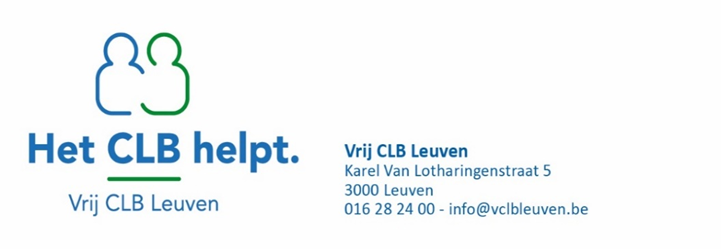 MFC
Multifunctioneel Centrum
Dienstverlenend centrum waar verschillende vormen van hulpverlening worden gebundeld:
Verblijf
Begeleiding
Schoolvervangende of schoolaanvullende dagopvang
Toeleiding: via een A-document (Intersectorale toegangspoort)
Opmaak: samen met CLB
Toegangspoort beslist over goedkeuring
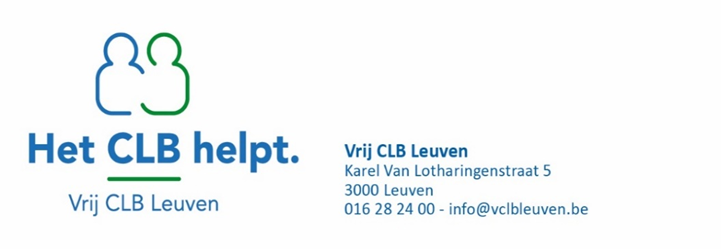 Hoe kiezen?
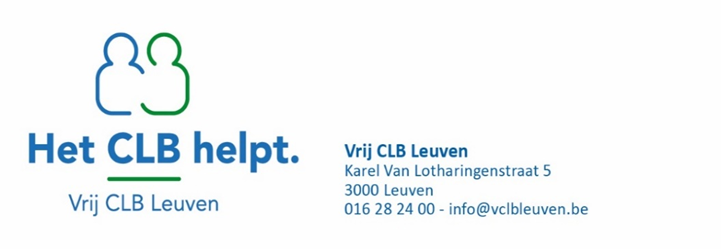 Schoolkeuze
Belangrijke punten om rekening mee te houden
Bereikbaarheid en ligging
Grootte van de school, aantal leerlingen, …
Onderwijsnet
Studieaanbod in de bovenbouw!
Organisatie activiteiten
Evaluatie
Mogelijkheid tot internaat/MFC
…
Vragenlijst voor het informeren over secundaire scholen
 http://www.vclbleuven.be/kiezen/nalo/VISS.pdf
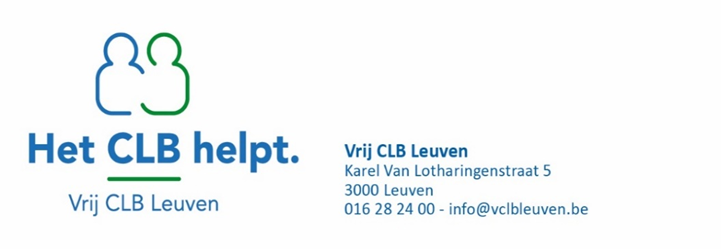 Vragen?
VCLB Leuven
016/28 24 00
info@vclbleuven.be
Wie werkt waar?: https://vclbleuven.azurewebsites.net/account/wie-werkt-waar.aspx 
https://www.onderwijskiezer.be/v2/index.php
Website VCLB Leuven: https://www.vclbleuven.be/kiezen/nalo.pdf
Ingesproken presentaties
Info brochures
Interessetest
…